Disability Services Member Town Hall
Zach Rhein, Director of Aging & Disability Services, Iowa HHS
Dawn Kekstadt, Deputy Director of Aging & Disability Services, Iowa HHS
April 23, 2025
Overview
Disability Services System Overview
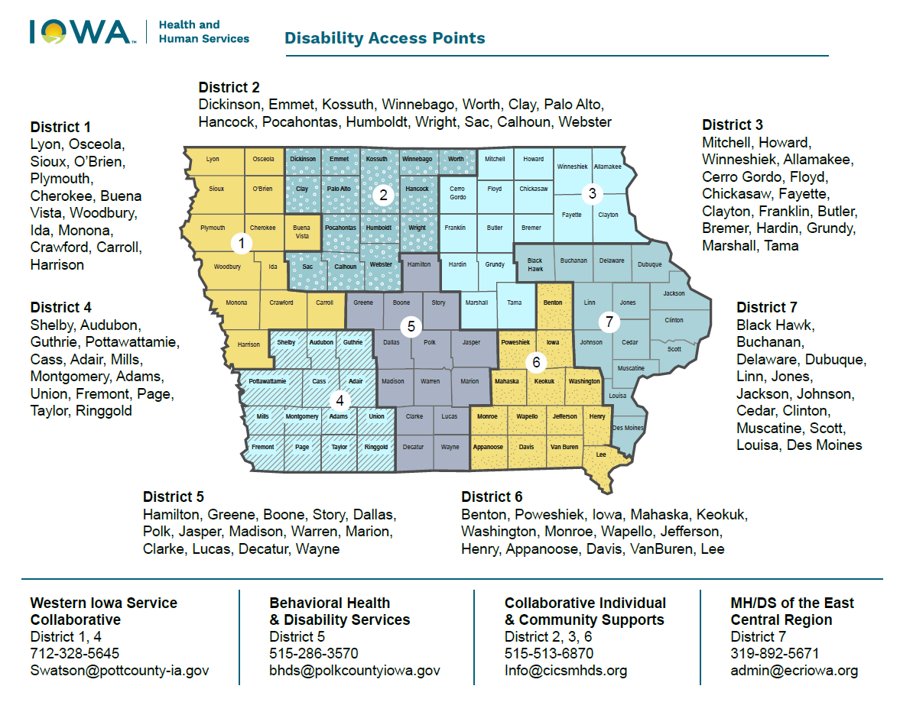 4
Disability Access Points
Disability Services: Disability Access Points
6
Key Transition Areas of Focus
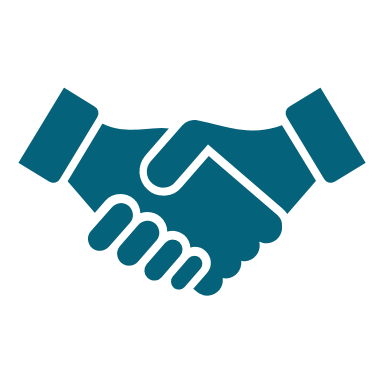 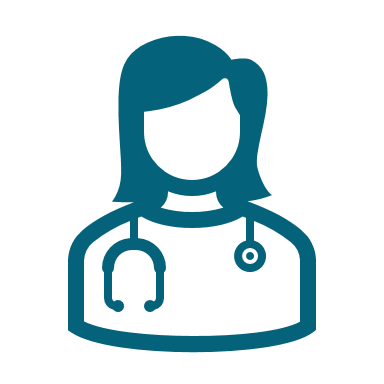 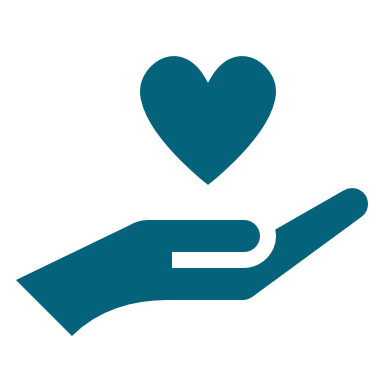 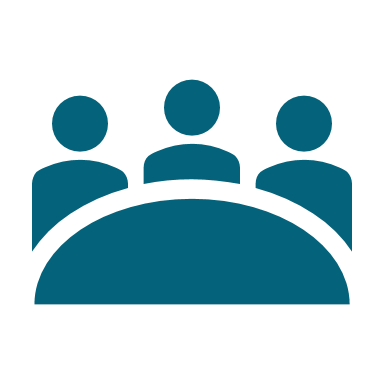 DAP Service Overview
Navigation: No-wrong door
Short-term Services and Supports
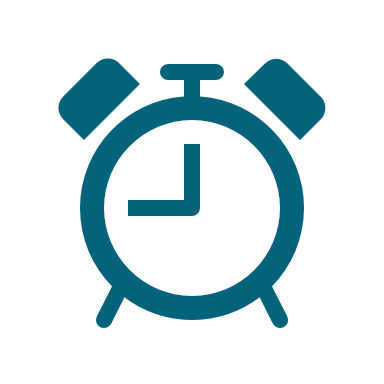 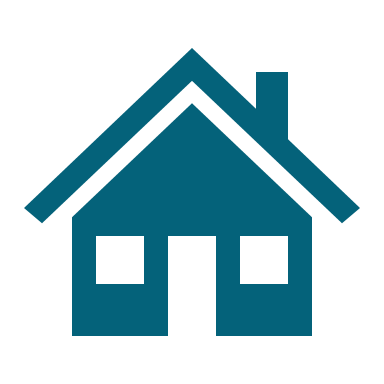 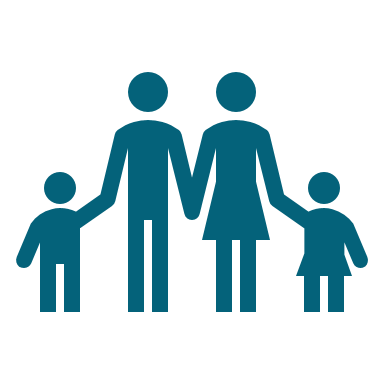 Short-Term Services & Supports
Service Coordination of LTSS
Long-Term Services & Supports
Continuity of Care
Continuity of Care
Helpful Links
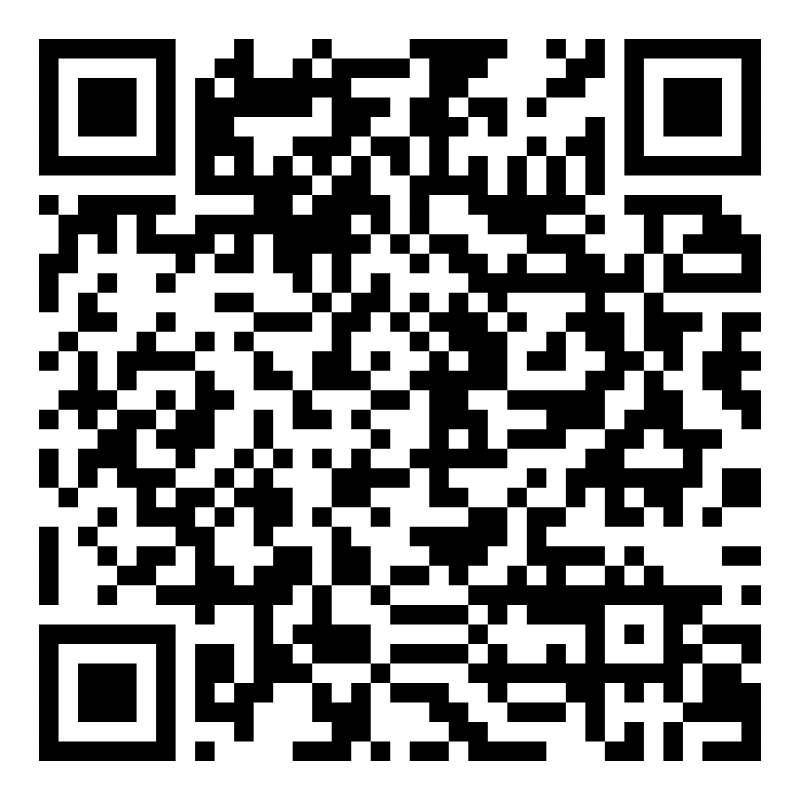 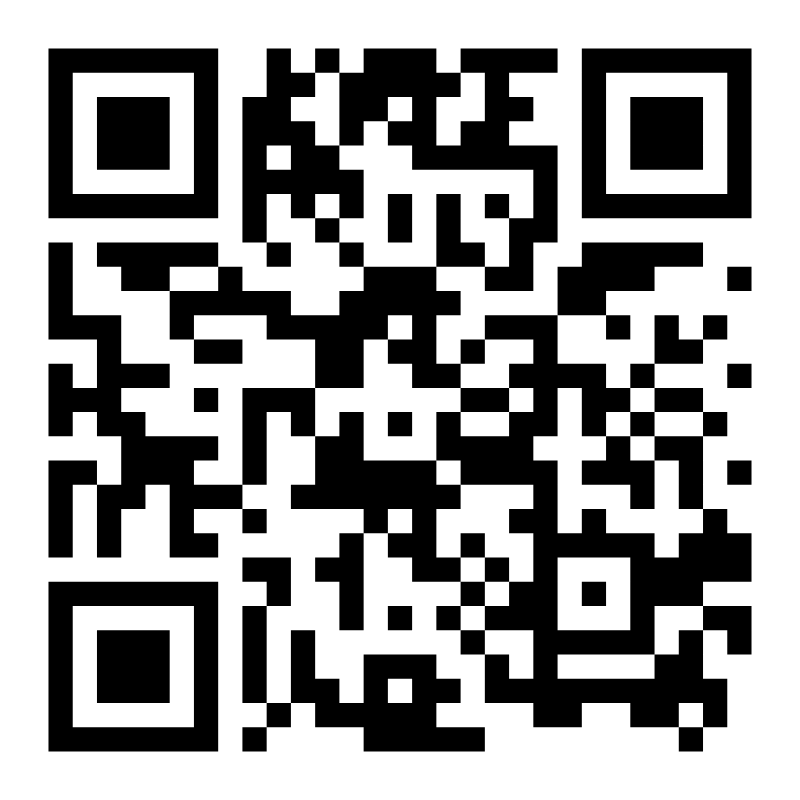 Behavioral Health and Disability Services Frequently Asked Questions
Disability Services System Alignment Webpage
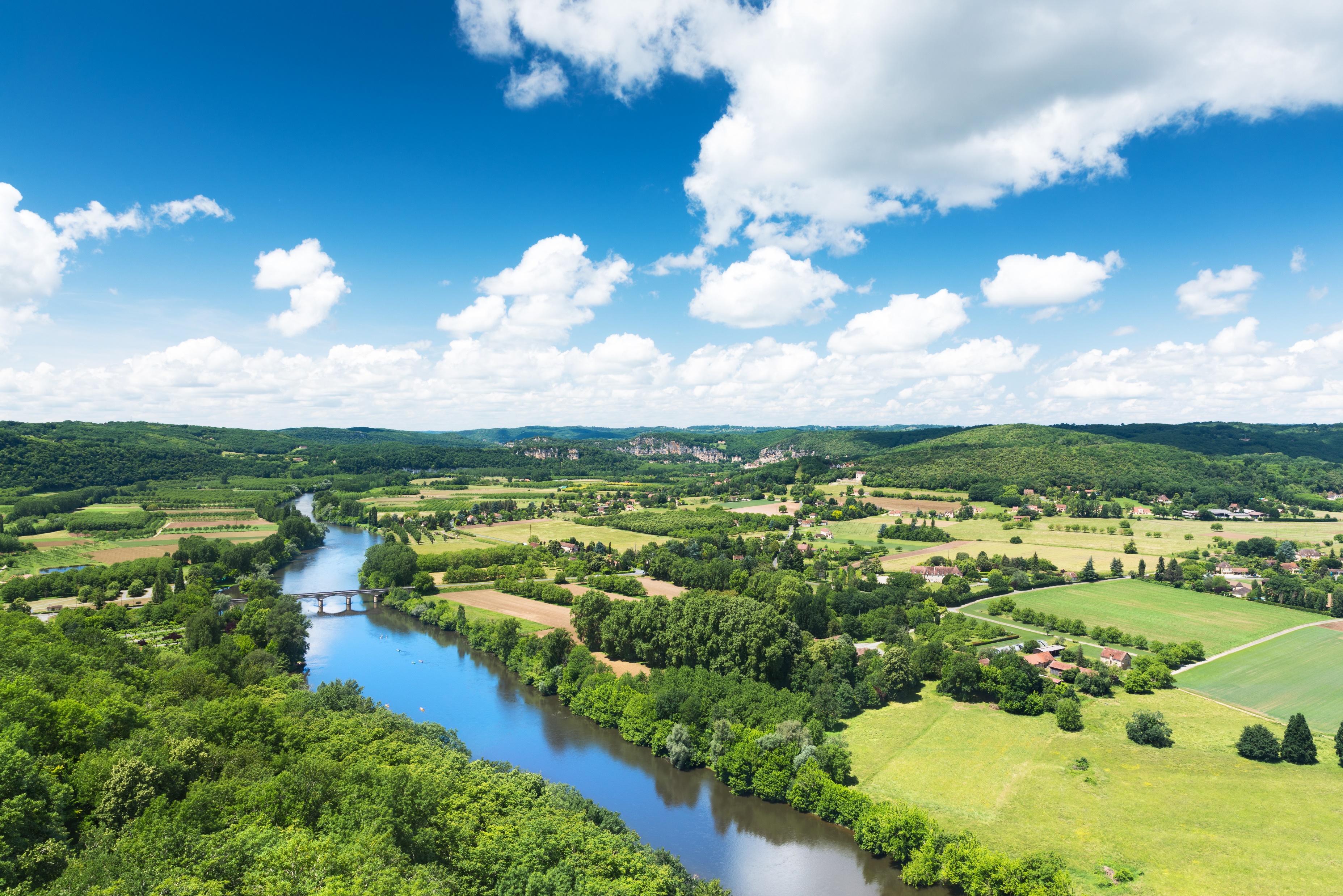 Questions
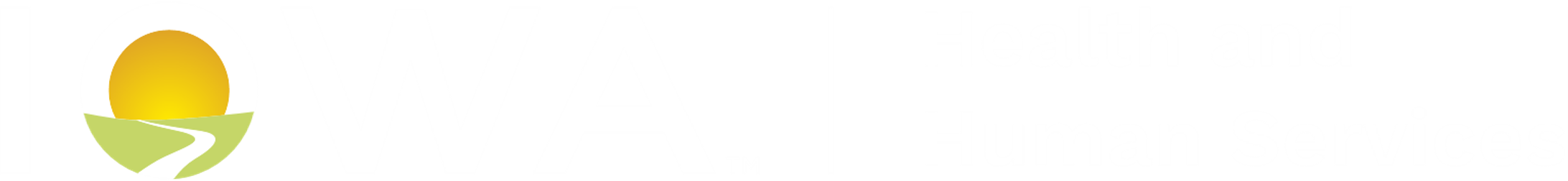